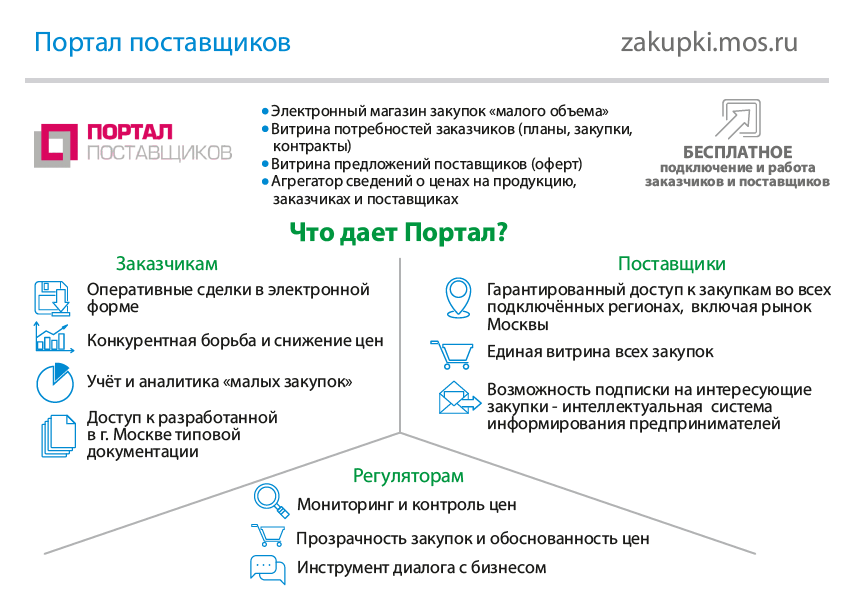 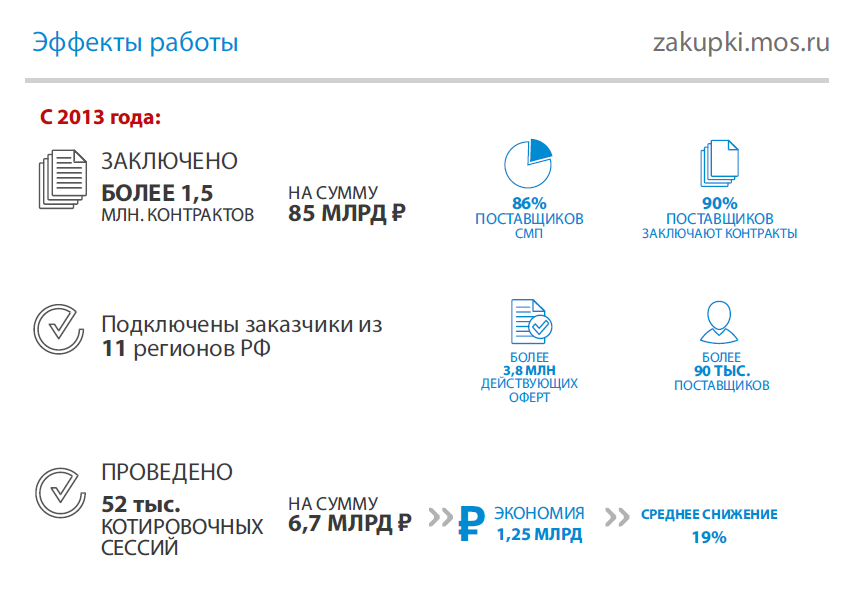 Регистрация на Портале поставщиков
Для регистрации используется усиленная квалифицированная ЭП юридического лица
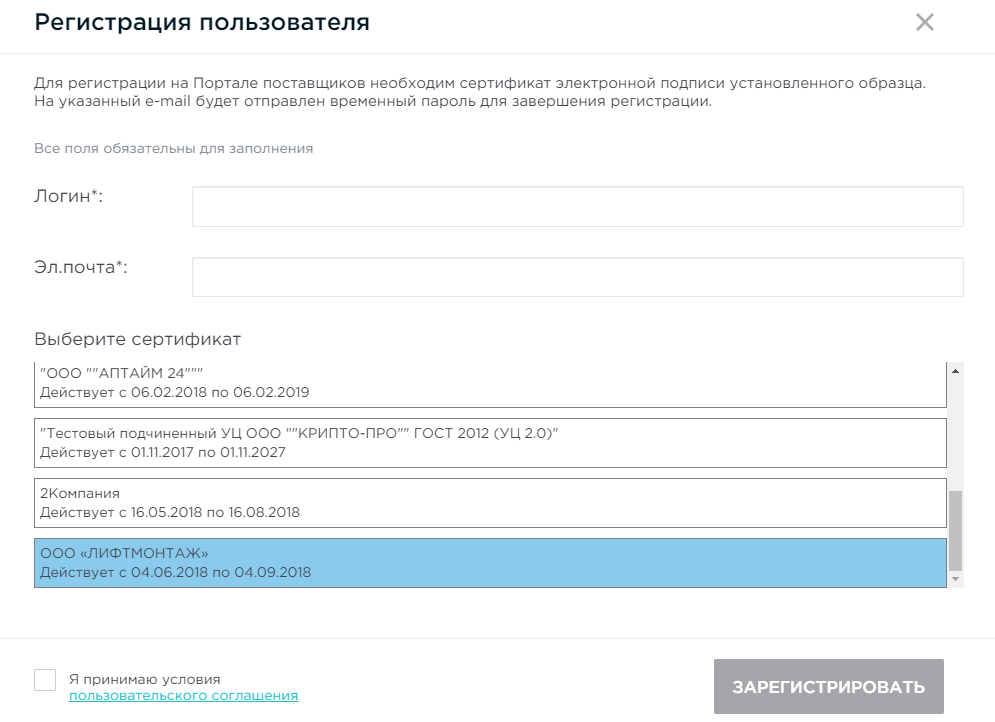 Регистрация на Портале поставщиков
После подтверждения электронной почты и смены временного пароля необходимо заполнить сведения об организации
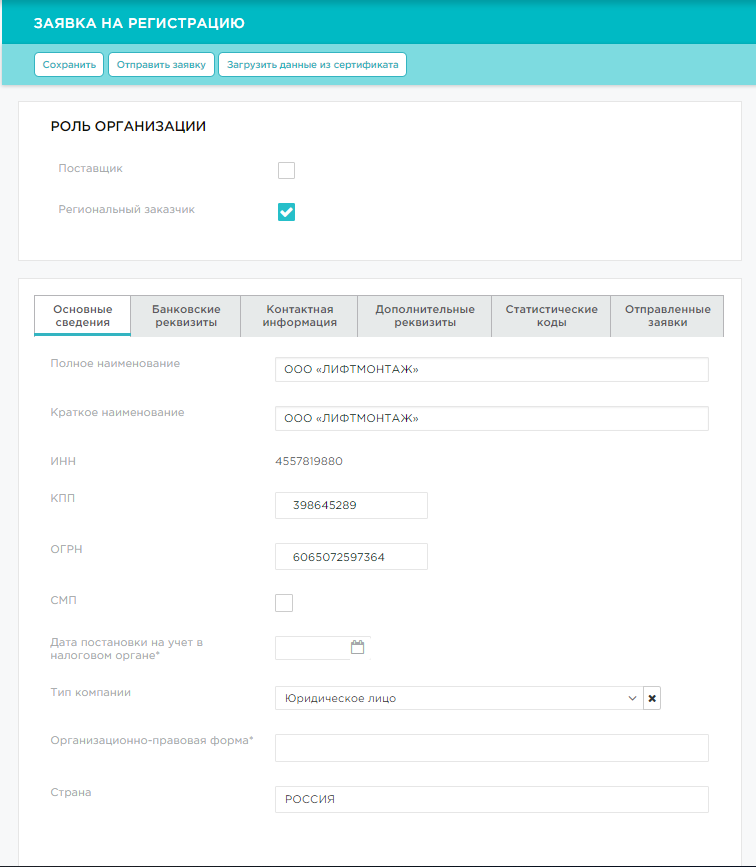 Регистрация на Портале поставщиков
После отправки заявки на регистрацию ее статус можно просмотреть в разделе “Отправленные заявки”
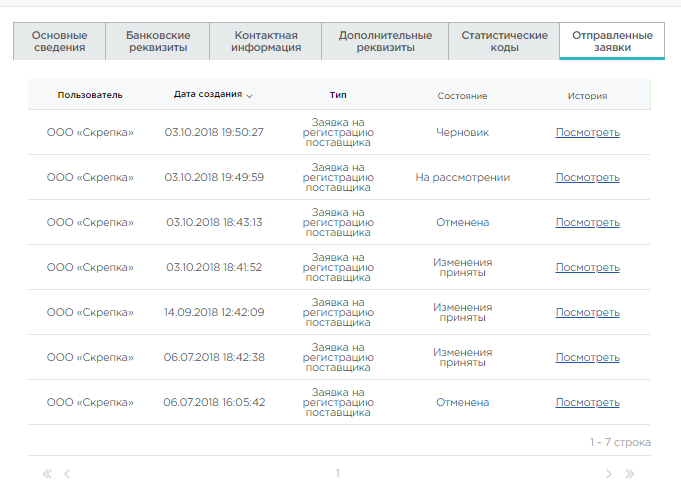 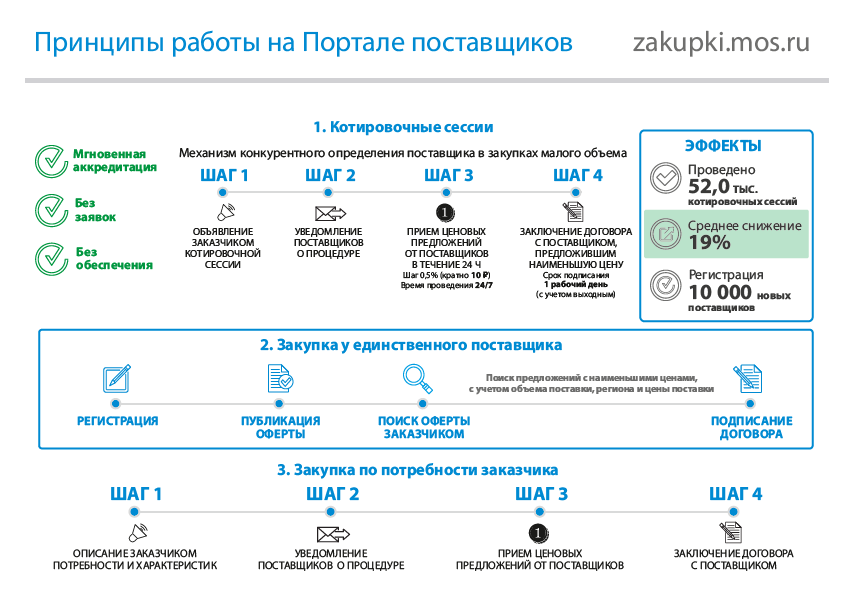 Проведение котировочных сессий
Для проведения котировочной сессии необходимо выбрать соответствующую вкладку в разделе «Магазин»
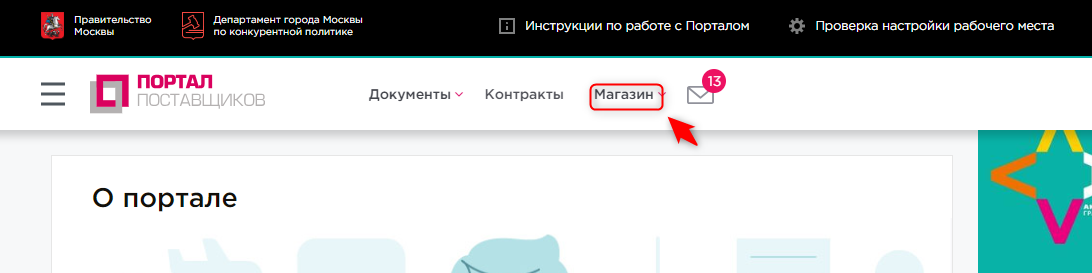 Далее выбираем тип котировочной сессии (классификатора) – справочник продукции Портала или ОКПД 2
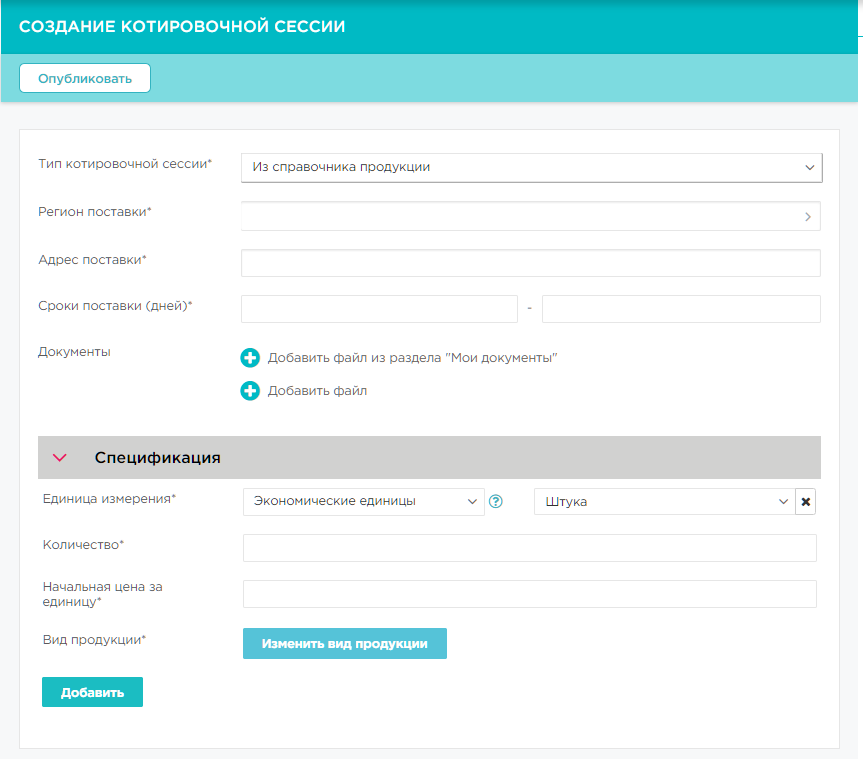 Проведение котировочных сессий
Спецификация котировочной сессии
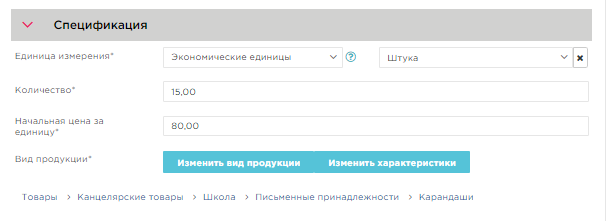 Проведение котировочных сессий
При работе со справочником Портала возможно выбирать только характеристики, по которым размещены оферты
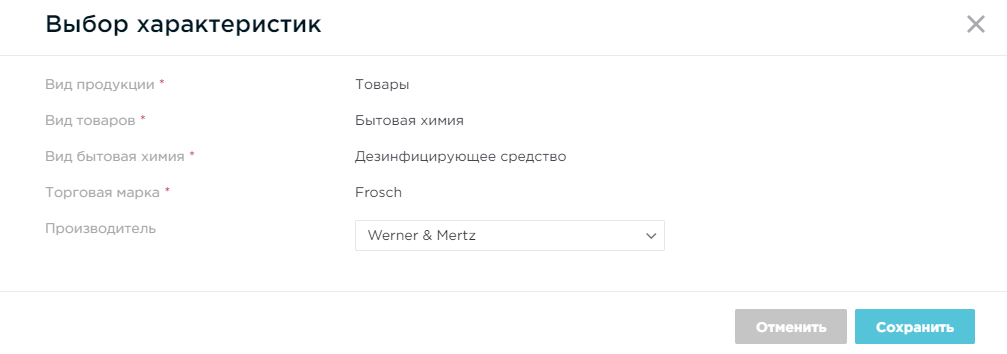 При работе со справочником ОКПД 2 значения характеристик задаются заказчиком самостоятельно
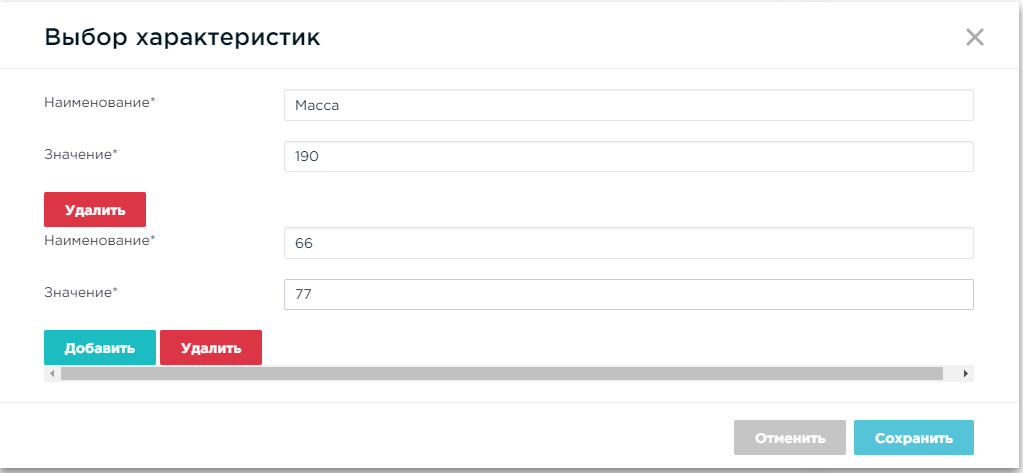 Проведение котировочных сессий
Карточка активной котировочной сессии
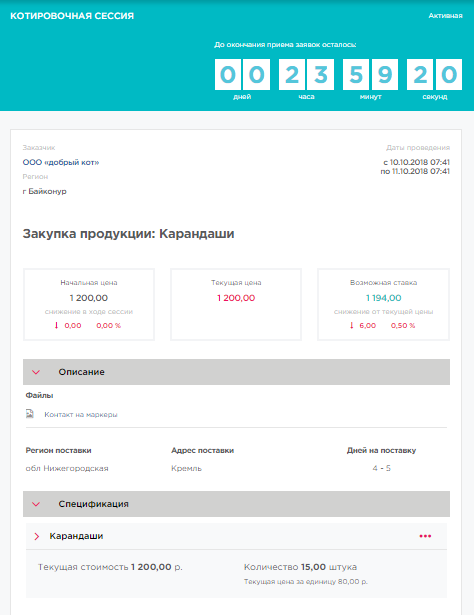 Проведение котировочных сессий
Карточка проведенной котировочной сессии (победитель не создал оферту)
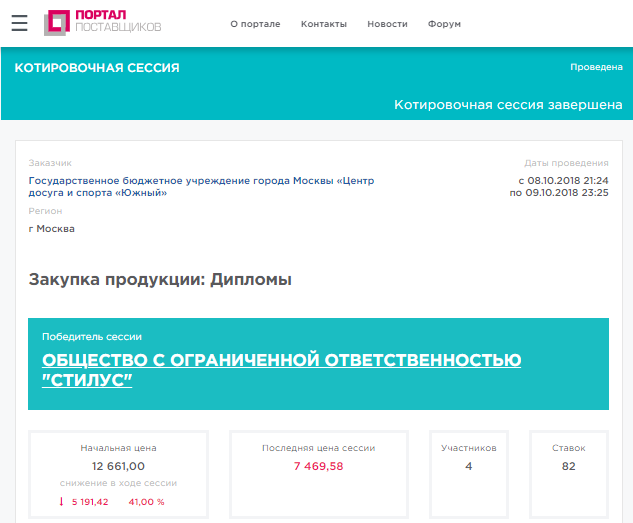 Проведение котировочных сессий
Карточка проведенной котировочной сессии (победитель создал и подписал оферту)
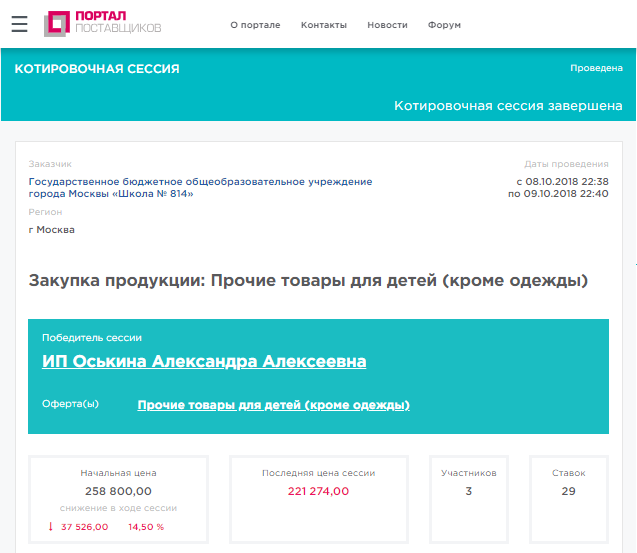 Проведение котировочных сессий
Далее между заказчиком и поставщиком в электронном виде происходит процедура согласования и подписания контракта
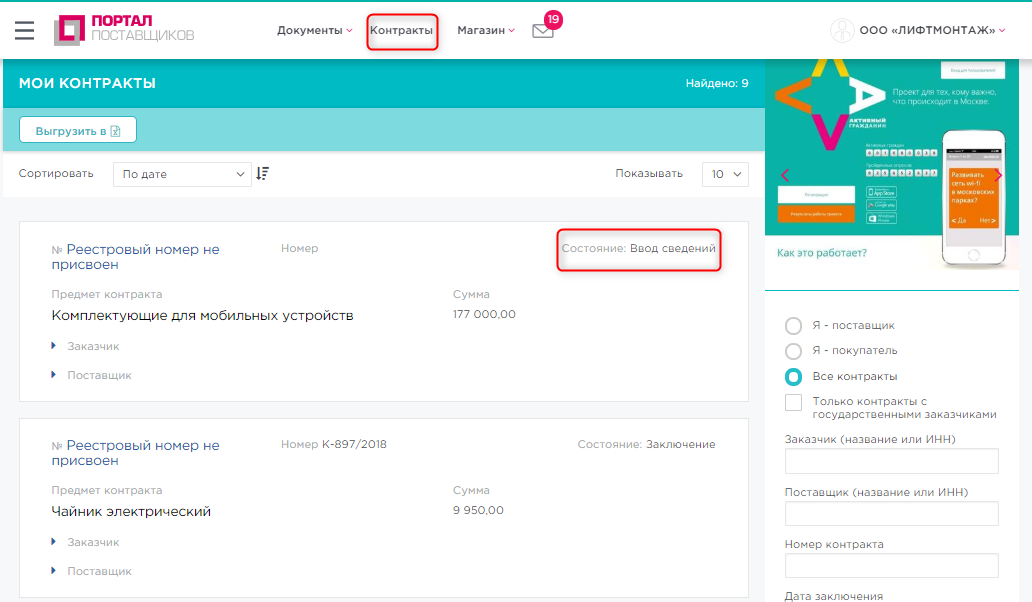 Проведение котировочных сессий
Карточка контракта
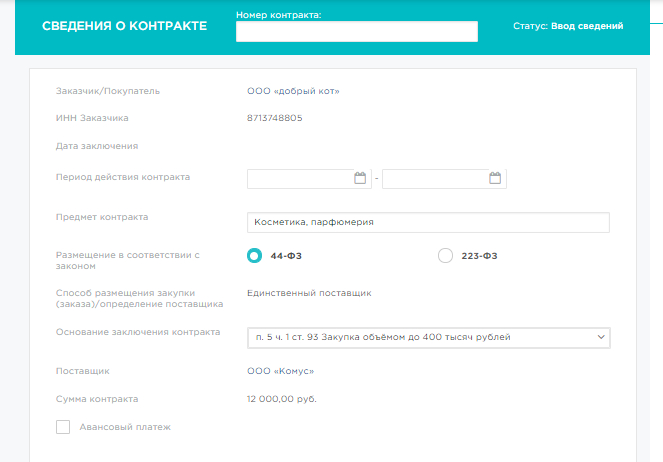 Проведение котировочных сессий
Карточка контракта
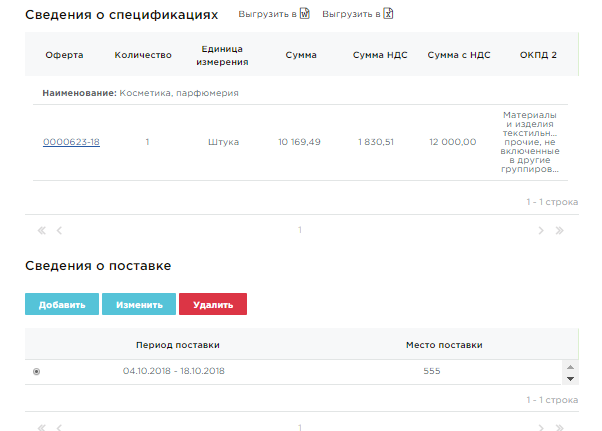 Проведение котировочных сессий
Карточка контракта
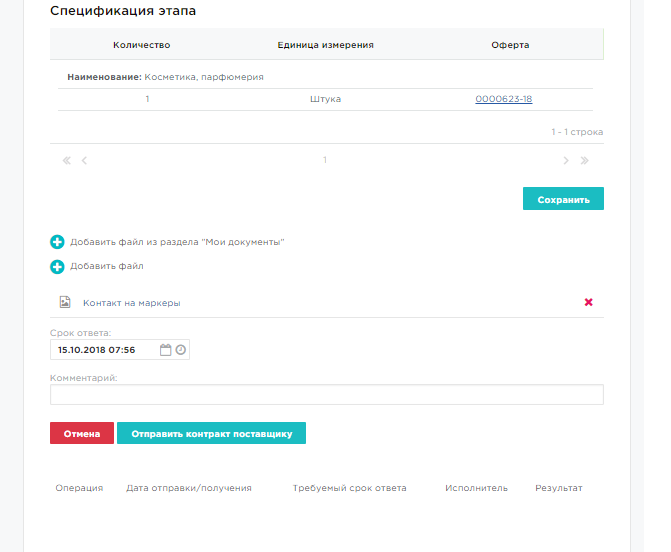 Проведение котировочных сессий
Карточка контракта
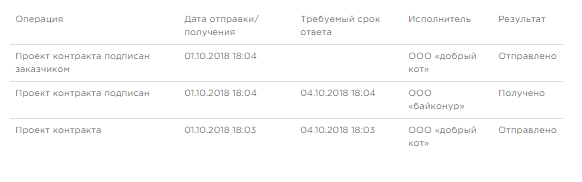 Проведение котировочных сессий
По итогам котировочной сессии победитель подписывает оферту на поставку товара согласно условиям котировочной сессии
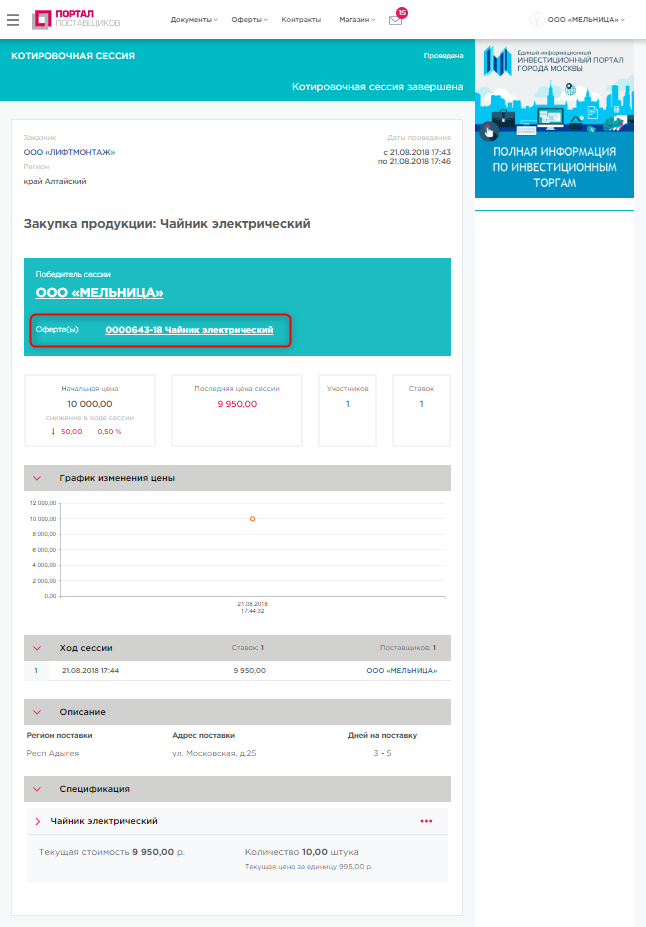 Формирование закупки по потребности
Для проведения закупки по потребности необходимо выбрать соответствующую вкладку в разделе «Магазин»
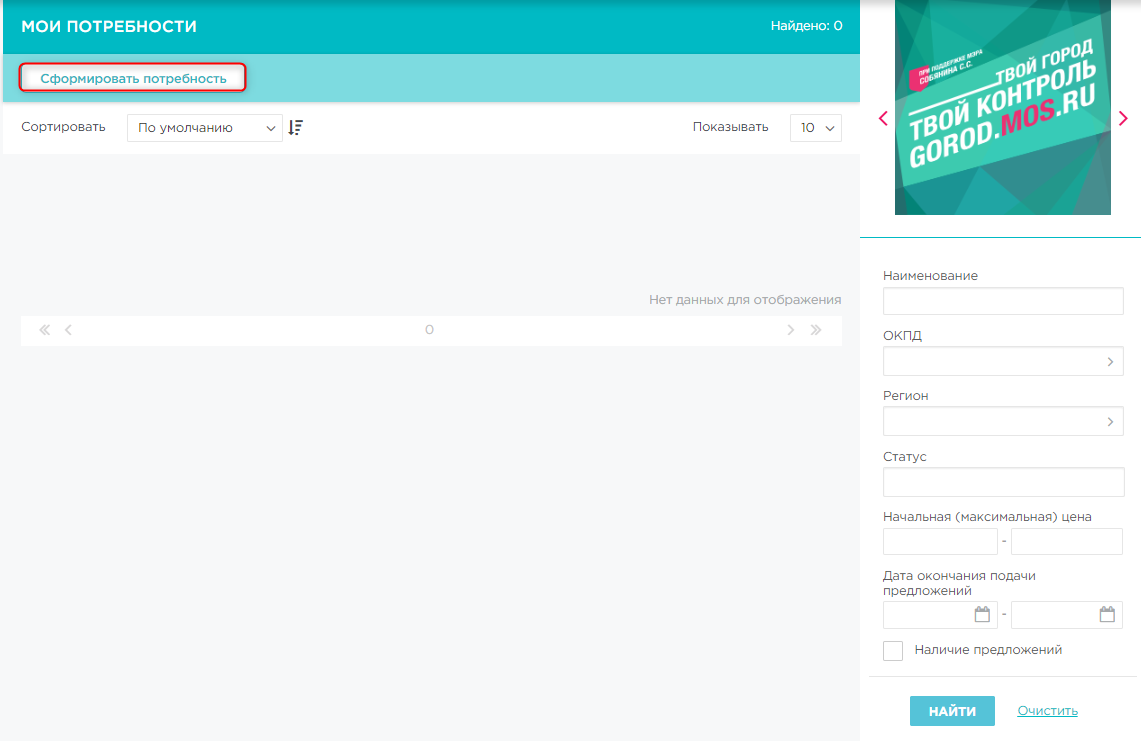 Формирование закупки по потребности
Заказчиком заполняется описание, спецификация и прикрепляются необходимые документы
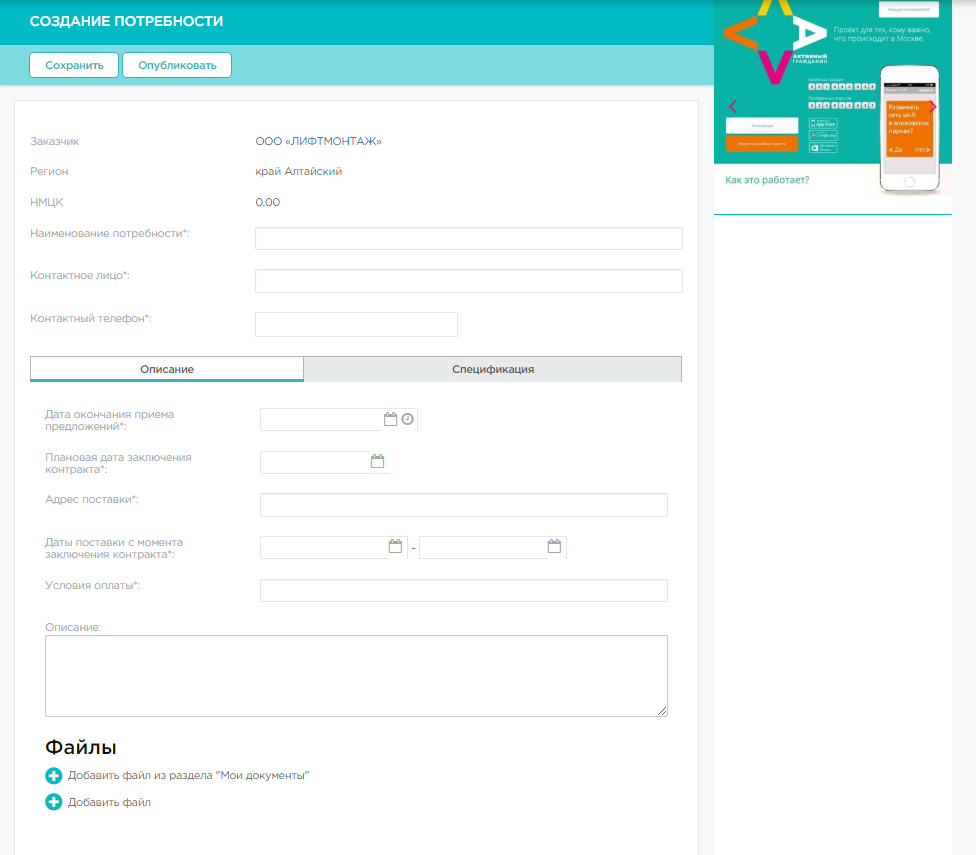 Формирование закупки по потребности
Заказчиком заполняется описание, спецификация и прикрепляются необходимые документы
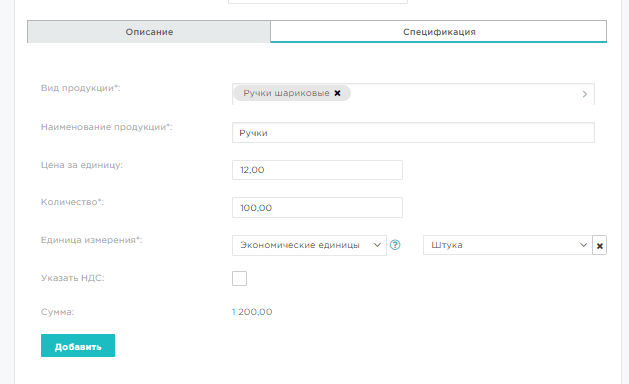 Формирование закупки по потребности
По итогам публикации потребности заказчиком поставщики могут подавать свои предложения в виде оферт или ручного ввода предложения
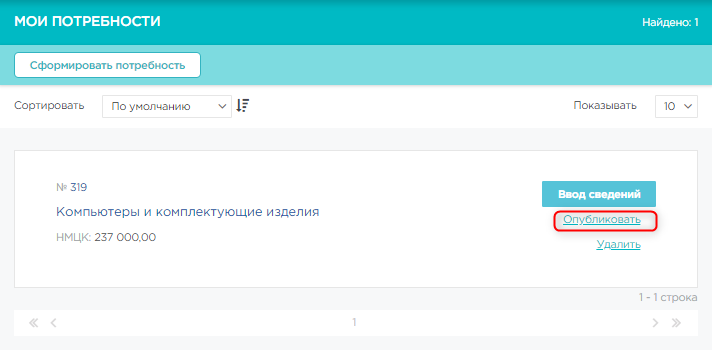 Формирование закупки по потребности
По итогам публикации потребности заказчиком поставщики могут подавать свои предложения в виде оферт или ручного ввода предложения
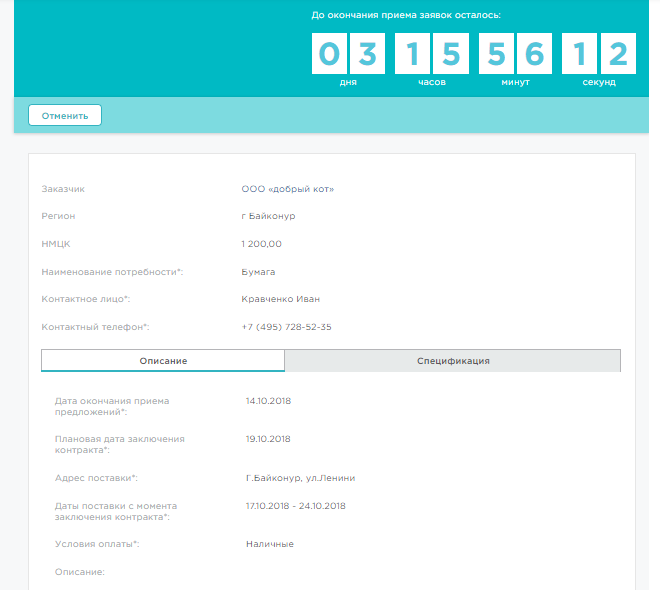 Формирование закупки по потребности
По окончанию срока подачи предложений заказчик выбирает одно из предложений и заключает с поставщиком контракт
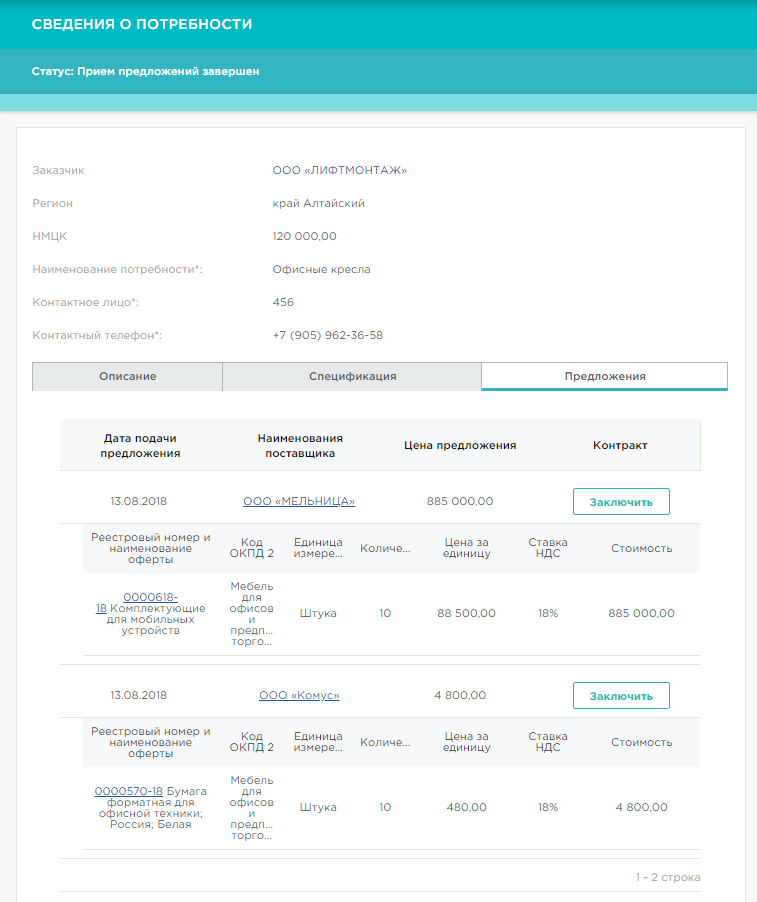 Вопросы и предложения
В личном кабинете заказчика размещена инструкция по работе регионального заказчика на Портале, которая  будет регулярно обновляется.
В случае возникновения вопросов – обращайтесь в службу технической поддержки Портала поставщиков:
ЭЛЕКТРОННАЯ ПОЧТА СЛУЖБЫ ТЕХНИЧЕСКОЙ ПОДДЕРЖКИ
PP-TENDER@MOS.RU